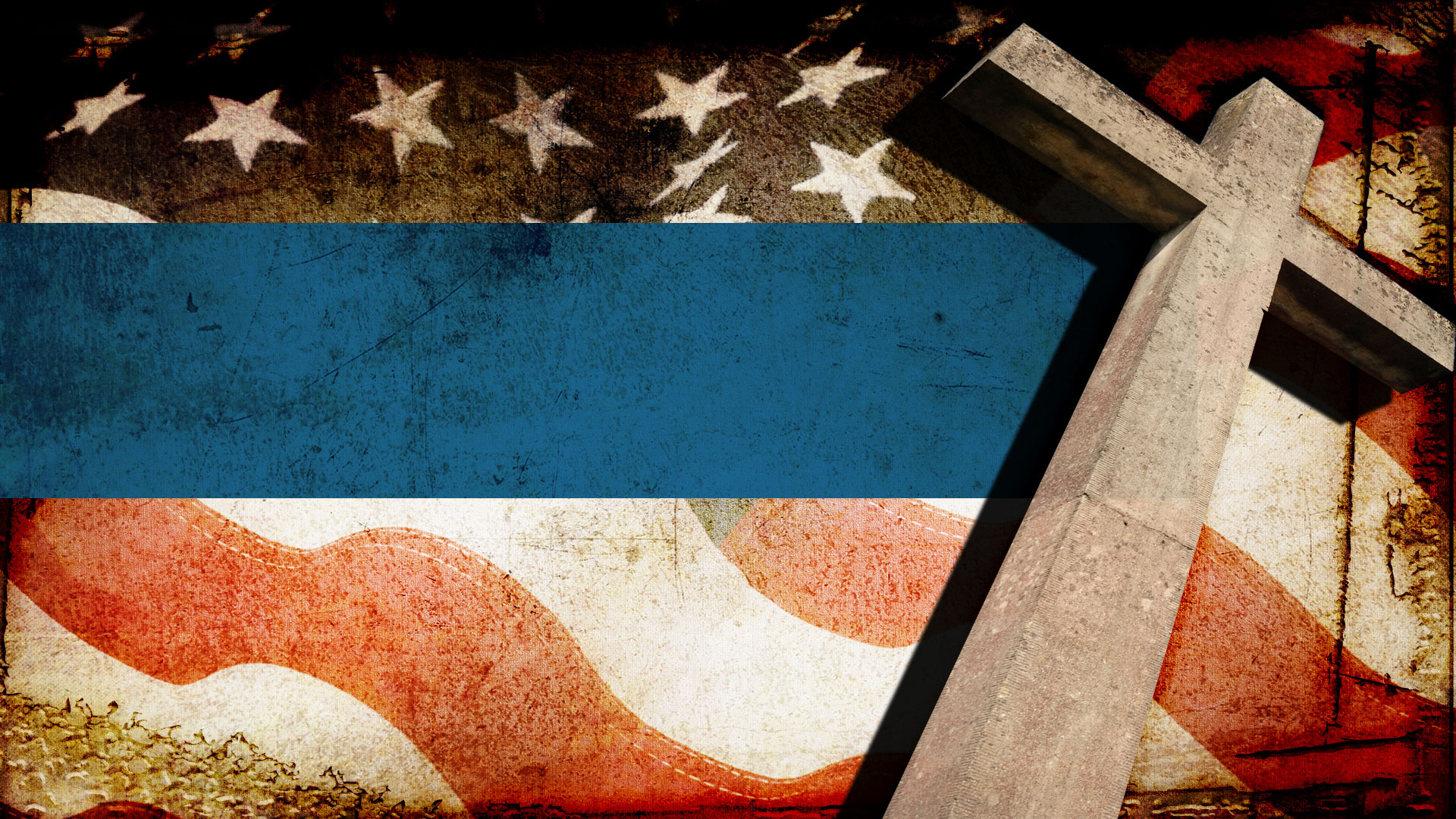 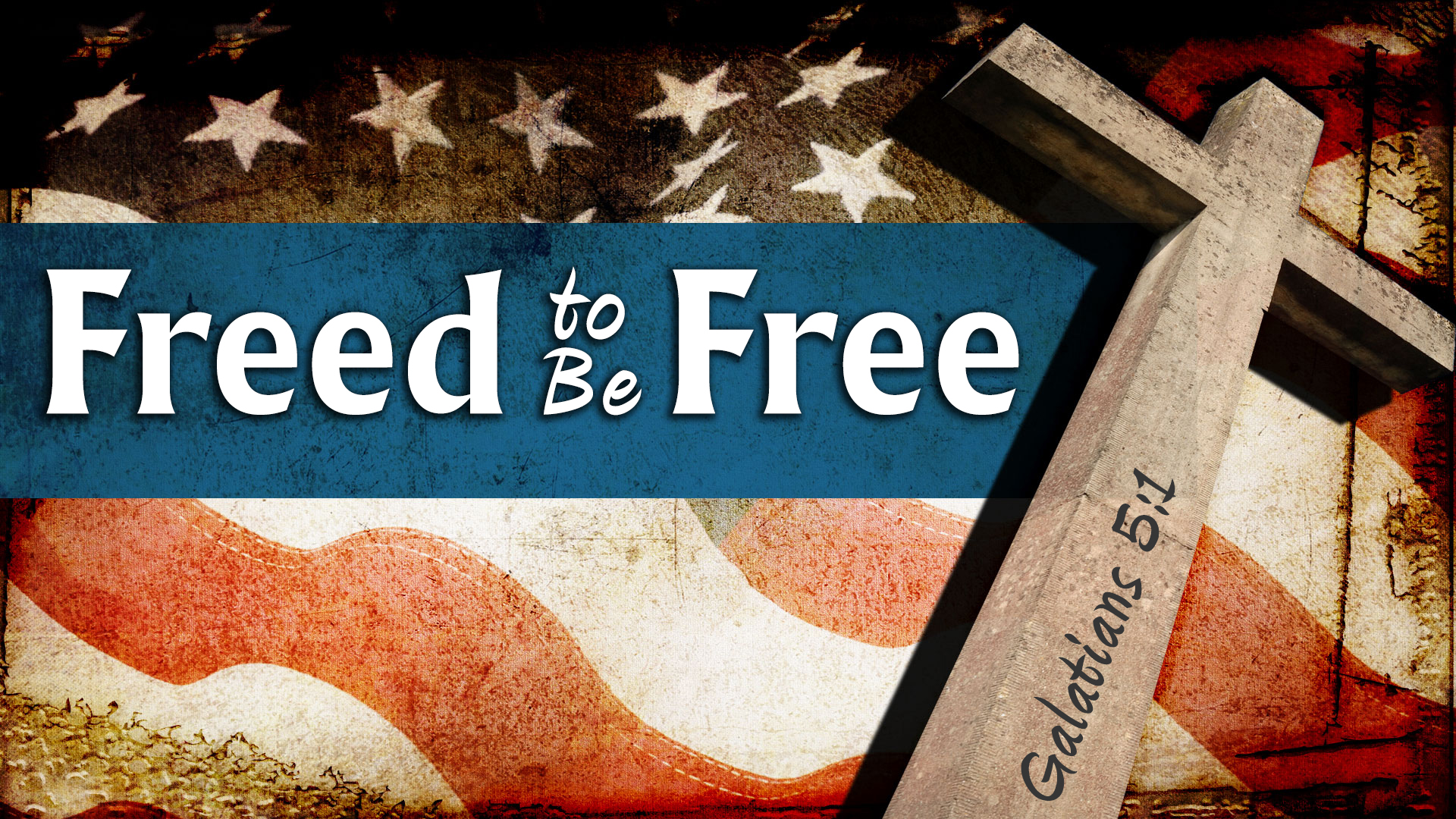 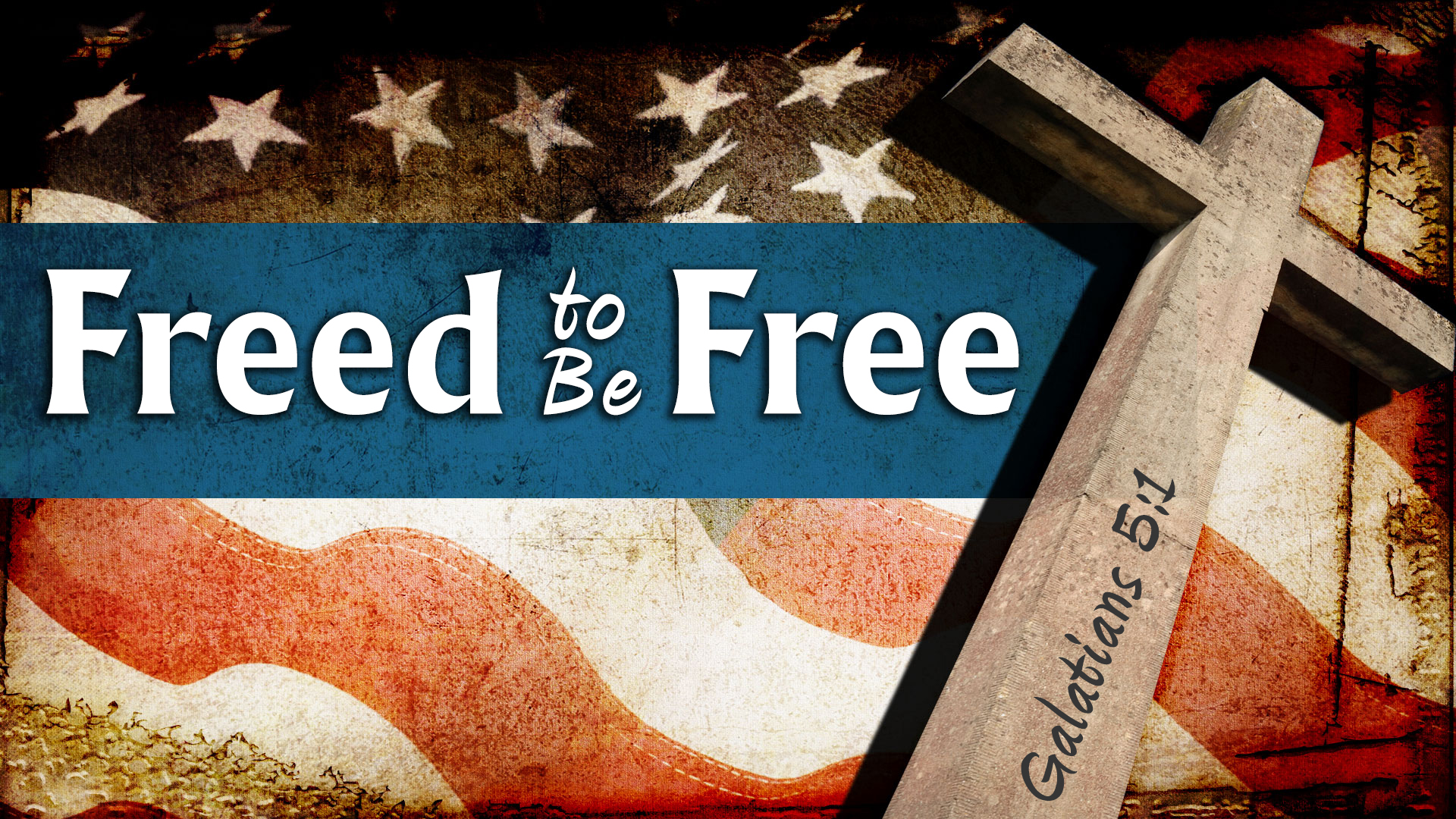 Freedom IN Christ (2:4)
Fallacy: “Freedom is in the world” (John 8:34; 2 Pet. 2:19)
Freedom FROM 
Old Testament Law (2:11-21; 3:19-25; 4:21-31) 
Sin (Rom. 8:1-2; 6:6-7, 17-18; John 8:34)
Fear of death (Heb. 2:14-15; 1 Cor. 15:54-58)
NOT mean “free from law” (Gal. 6:2; Rom. 8:2; Jas. 2:12)
Freedom TO
NOT license to sin and use as an opportunity for the flesh (Gal. 5:13, 17)
SAY what you ought to say (Mark 16:15; 1 Thess. 5:11)
DO what you ought to do (Gal. 5:22-23, 13; 6:10)
GLORIFY God in ALL things (1 Cor. 10:31; 6:19-20)
Christ alone frees (Gal. 5:1; John 8:36)
Christ frees through His blood (Heb. 2:14-15)
Christ frees through His law/word (Jas. 1:25)
Christ frees through His truth (John 8:32)
Christ frees through our obeying Him in baptism (Rom. 6:17-18)
Standing firm should be our natural response to being set free (5:1)
Standing firm is a continuous activity (present tense)
Standing firm is essential to Christian faithfulness (1 Cor. 15:58)
Standing firm involves great vigilance (1 Pet. 5:8; Eph. 5:15)
Standing firm is done by fulfilling the law of Christ (5:7, 14, 24-25; 6:2)
Standing firm exerts every effort to retain the freedom found in Christ
The flesh entangles (Gal. 5:13-17)
False doctrines and false teachers entangle (2 Pet. 2:17-19)
Fight every urge of that which once entangled (2 Pet. 2:20) 
Fight every urge of that which could entangle (2 Tim. 2:4)
Giving up the fight surrenders freedom and brings bondage (Gal. 5:1)
Do not revert back to your old ways (5:1, 4, 7) – crucify the flesh (5:24)
Believe Jesus is God’s Son – John 20:30-31
Repent of your sins and turn to God – Acts 3:19
Confess your faith in Jesus Christ – Romans 10:9
Be immersed into Christ – Acts 22:16
God will forgive all of your sins – Acts 2:38
God will add you to His church – Acts 2:47
God will enroll you in heaven – Hebrews 12:23
Stand firm in your freedom in Christ – Galatians 5:1